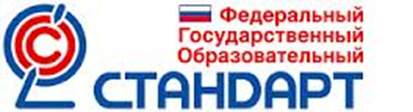 Тема проекта
Проектирование уроков математики в 1 классе общеобразовательной школы на основе системно - деятельностного  подхода с учётом требований ФГОС
Авторы проекта
Фаткулина Сария Сафаевна, учитель начальных классов, МБОУ «Средняя общеобразовательная школа  № 143 с углубленным изучением отдельных предметов» г. Казани
Хаева Лилия Фаатовна, учитель начальных классов, МБОУ «Средняя общеобразовательная школа  № 114» г. Казани
Мусина Гульфинур Фархутдиновна, учитель начальных классов, МБОУ « Тимершикская СОШ Сабинского муниципального района РТ» 
Руководитель  проектной работы:  
Замалетдинова Зальфира Исхаковна
Актуальность проекта
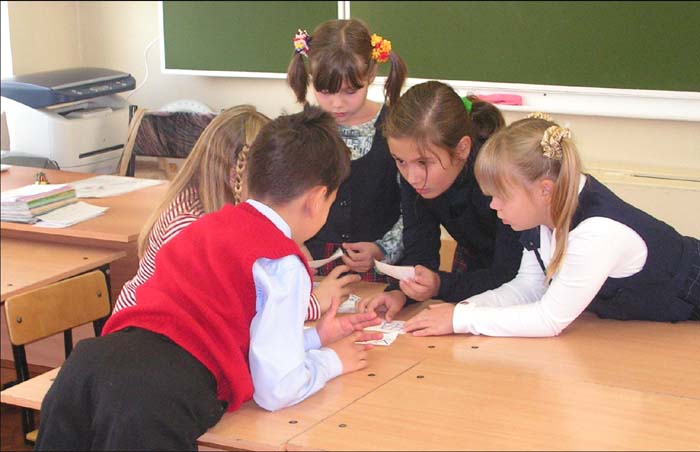 Создать активную учебно-познавательную деятельность обучающихся
Цель проекта
Разработка урока деятельностной направленности (по математике)
Задачи проекта
- изучить требования ФГОС, формирование универсальных учебных действий учащихся с использованием системно-деятельностного подхода;
- разработать технологическую карту урока (по математики в 1 классе на основе системно-деятельностного подхода с учётом требовании ФГОС);
- разработать диагностический материал для самопроверки знаний обучающихся  в рамках урока математики по теме « Число8. Цифра 8»;
- апробировать  технологическую карту в условиях общеобразовательных школах;
-внедрить модель технологической карты урока математики в практику обучении в начальной школе в соответствии с требованиями ФГОС.
Примерная структура технологической карты
название темы с указанием часов, отведенных на ее изучение;
планируемые результаты (предметные, личностные, метапредметные);
межпредметные связи и особенности организации пространства (формы работы и ресурсы);
этапы изучения темы (на каждом этапе работы определяется цель и прогнозируемый результат, даются практические задания на отработку материала и диагностические задания на проверку его понимания и усвоения);
контрольное задание на проверку достижения планируемых результатов.
- Решите примеры, используя числовые отрезки. 1234567
4 + 3 =                          2 + 2 =
 	3 + 1 =                          5 – 0 =	
	 4 + 2 =                          5 + 3 =
 (проблема!)
-Что случилось? В чём проблема? (мы не знаем, как обозначается цифра 8 и на числовом отрезке не хватает ещё одного отрезка).
-Какова цель нашего урока? (договориться, как будем обозначать число 8 изучить, из каких частей оно состоит).
-Значит, ТЕМА урока - … ("Число и цифра 8)
Проверь себя
8
8
8
8
8
8
8
8
УРА!!!
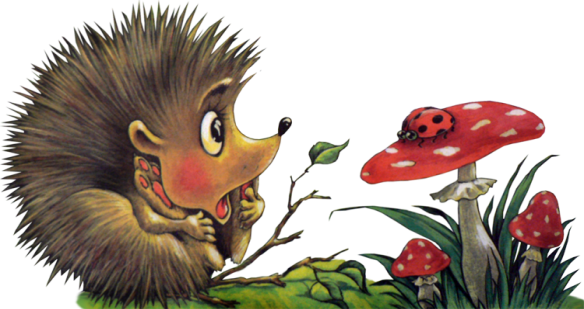 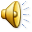 Ожидаемый результат
Научиться конструировать урок математики  деятельностной направленности в соответствии с требованиями ФГОС
Спасибо за внимание! Желаем творческих успехов!!!